ARCHITECTURE-ADAPTIVECODE VARIANT TUNING
Saurav Muralidharan
Amit Roy
Mary Hall
Michael Garland*
Piyush Rai**

University of Utah, *NVIDIA Research, and **IIT Kanpur
Introduction
Some computations may have multiple implementations, or code variants
E.g., different algorithms, data representations, parallelization strategies, etc.
Performance may depend on execution context (input and architecture characteristics)

Current autotuning systems can handle input-sensitivity




What about architecture sensitivity?
Variant 1
Variant 2
Labeled Training Data
Training Inputs
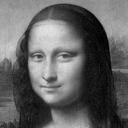 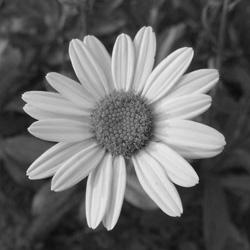 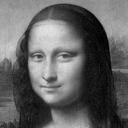 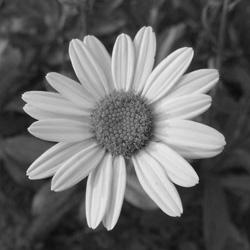 Learning
Exhaustive Search
Model
Motivation
Architecture-Adaptive Tuning
Given:
Set of source architectures and a target architecture
Labeled training data on source architectures
Device features characterizing both source and target

Goal: Build a code variant selection model on target architecture

Constraint: No training data collection on target architecture
Source Architectures
Training Data
Device Features
????
Target Model
Offline
Runtime
Input
Target Device Features
Model Query
Selected Variant
Target Model
Multi-Task Learning
Learn various tasks simultaneously to capture intrinsic relatedness among tasks

Approach: Treat each architecture as a task and perform feature vector concatenation
Final Training Data
Source Architectures
DFSOURCE1
TSOURCE1
Training Data (T)
TSOURCE2
DFSOURCE2
Target Model
Device Features (DF)
.
.
.
Device Features
Obtained via deviceQuery, published specifications (static), or micro-benchmarks (custom)
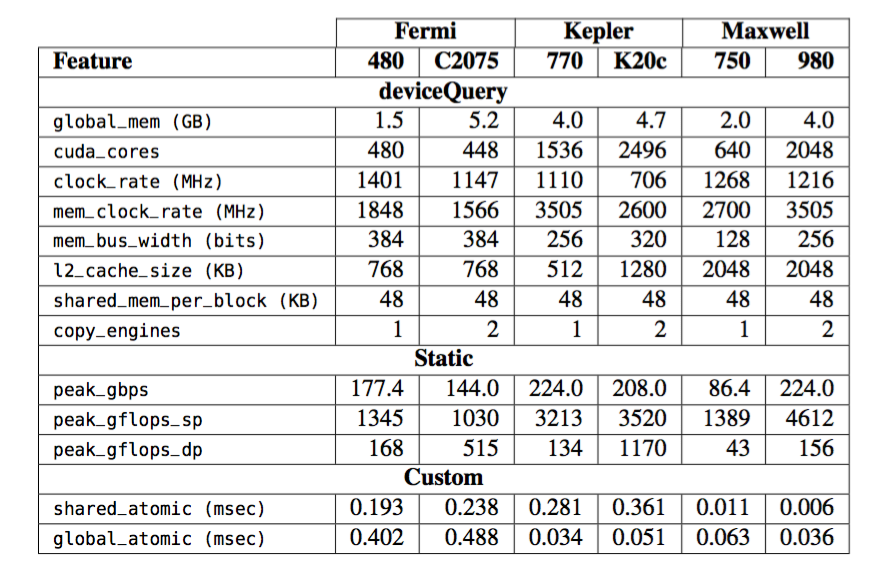 Profile Device Feature Selection
Idea: Use profiling data
Develop model for application proxies on source
Relate proxy to computation to find relevant device features

Application proxies
Each of the 5 proxies is a small application
Stresses a separate set of hardware components
For intensity X, produce roughly X% instructions of particular kind
SP-FLOP - 40%
// 6 loads and stores,
// 4 floating-point instructions
A[i] = A[i+1]*beta + alpha;
A[i+1] = A[i+2]*beta + alpha;
A[i+2] = A[i+3];
Profile Device Feature Selection
For each proxy, build a model that maps from profiling metrics of the proxy to intensity

Use the models to predict relevant hardware components and associated device features
Profiling Data
Application Profiling Data
SP-FLOP @ 20%
Proxy Models
SP-FLOP @ 40%
ATOMIC
SHMEM-BW
SP-FLOP
DP-FLOP
MEM-BW
SP-FLOP @ 60%
MEM-BW
ATOMIC
SP-FLOP @ 80%
SP-FLOP @ 100%
global_atomic, shared_atomic, peak_gbps, mem_clock_rate, mem_bus_width, l2_cache_size
SP-FLOP Model
Cross Validation Device Feature Selection
Perform multi-task learning on the source architectures alone to find the best device features

Relies on assumption that good device features on sources are good on target for same computation
SOURCE 1
global_atomic, shared_atomic, peak_gbps
TEMP TARGET
SOURCE 2
shared_atomic, peak_gbps
TEMP TARGET
TEMP TARGET
shared_atomic, mem_clock_rate
SOURCE 3
shared_atomic, peak_gbps
TEMP TARGET
SOURCE 4
global_atomic, shared_atomic
SOURCE 5
shared_atomic, peak_gbps, mem_clock_rate
TEMP TARGET
TARGET
Methodology
Six NVIDIA GPUs used:
Fermi generation: GeForce GTX 480, Tesla C2075
Kepler generation: GeForce GTX 770, Tesla K20c
Maxwell generation: GeForce 750 Ti, GeForce GTX 980

CPU: Intel Core i7-4770

CUDA Toolkit 6.5

Profiling metrics normalized w.r.t. total issued instructions

Training and test inputs taken from standard sets
Training and test sets are distinct
Test set much larger than training set to test generalization
Benchmarks
Input features specific to each benchmark; details in paper
Architecture Sensitivity
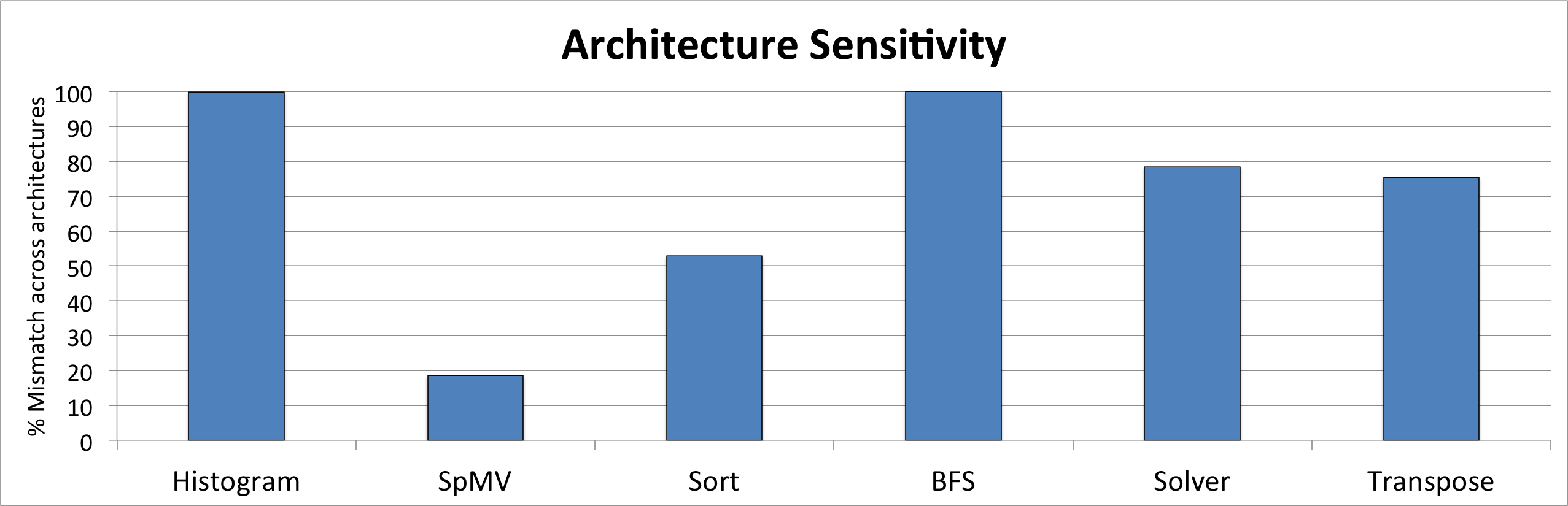 Computations exhibit varying degrees of architecture sensitivity
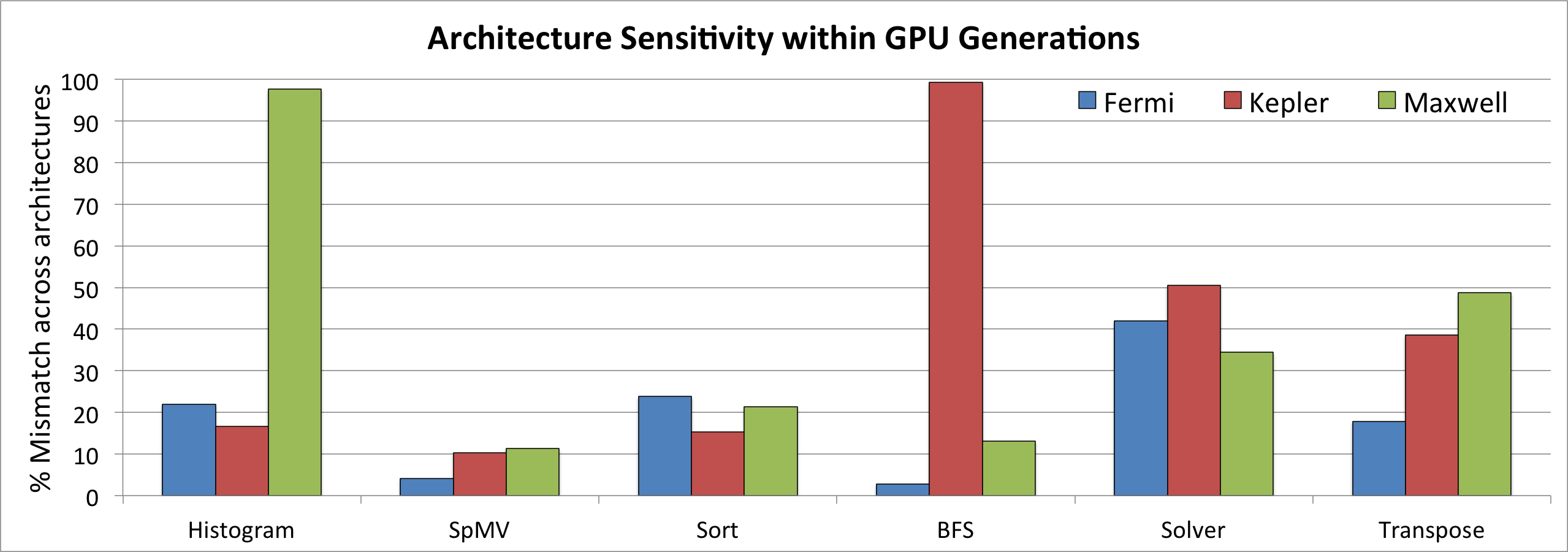 Same generation does not always exhibit similar performance characteristics
Prediction Performance
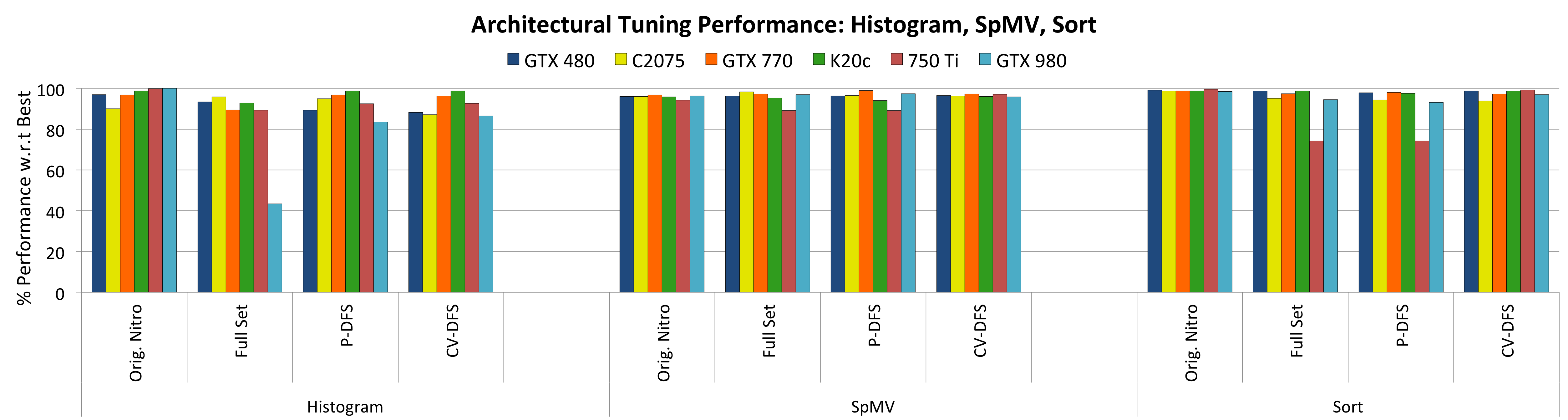 Comparable performance to fixed-architecture tuning
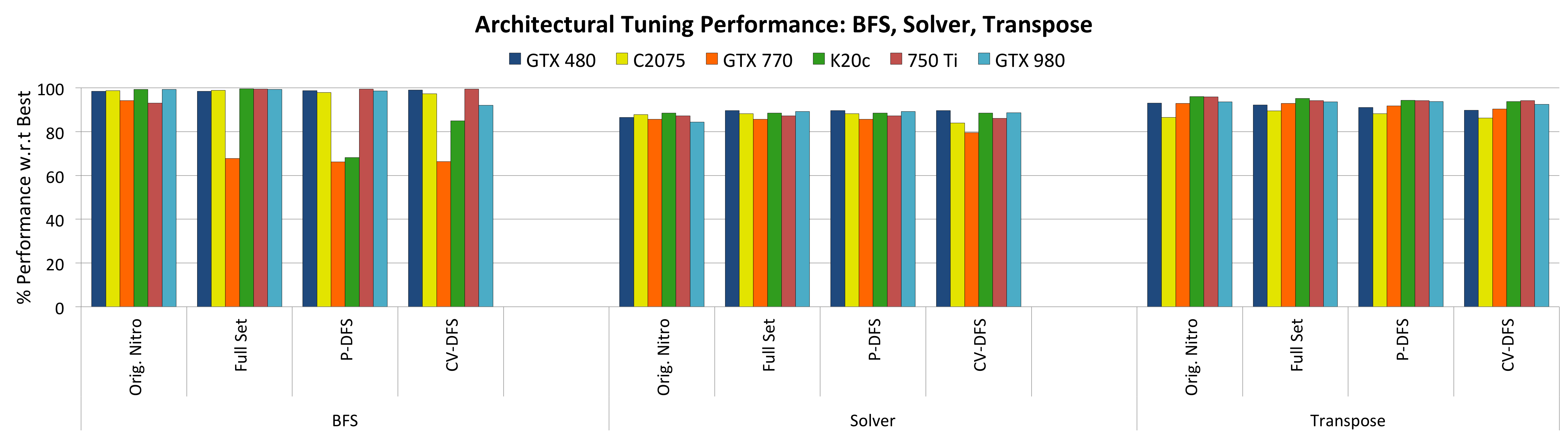 Restricted Source Architectures
Device feature selection makes the approach more robust with less training
Device Feature Selection Overhead
Much faster than re-training!
Related Work
Learning from performance counters
Cavazos et al., Parello et al.

Input-adaptivity:
PetaBricks, Nitro, Ding et al. G-ADAPT

Cross-architecture tuning: Magni et al.

Parameter tuning systems:
Active Harmony, Orio, OpenTuner etc.

Domain-specific autotuners: OSKI, SPIRAL, etc.
Conclusions & Future Work
Novel approach to cross-architecture autotuning

Comparable results to fixed-architecture tuning for 6 benchmarks on 6 NVIDIA GPUs

Future work:
Learn on one set of resources and adapt to a different set
Tuning across architecture classes such as CPUs and GPUs
Thank You!